Figure 1 Mean VAS and EQ-5D index by age-group in MI survivors and general population. Means by age group adjusted for ...
Eur Heart J, Volume 30, Issue 4, February 2009, Pages 436–443, https://doi.org/10.1093/eurheartj/ehn509
The content of this slide may be subject to copyright: please see the slide notes for details.
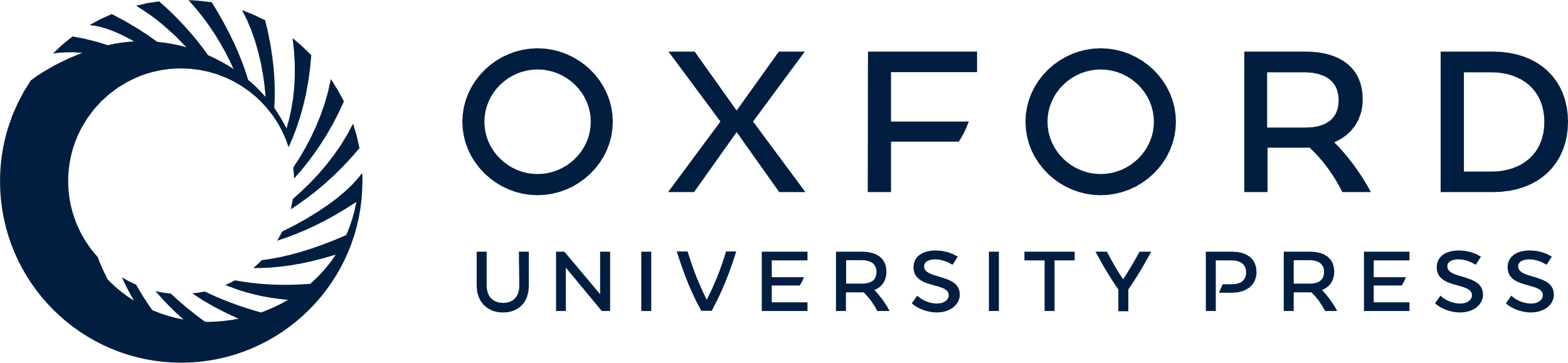 [Speaker Notes: Figure 1 Mean VAS and EQ-5D index by age-group in MI survivors and general population. Means by age group adjusted for difference in sex distribution using least squares means (SAS: LSMEANS), whiskers represent parametric 95% confidence intervals.


Unless provided in the caption above, the following copyright applies to the content of this slide: Published on behalf of the European Society of Cardiology. All rights reserved. © The Author 2008. For permissions please email: journals.permissions@oxfordjournals.org]